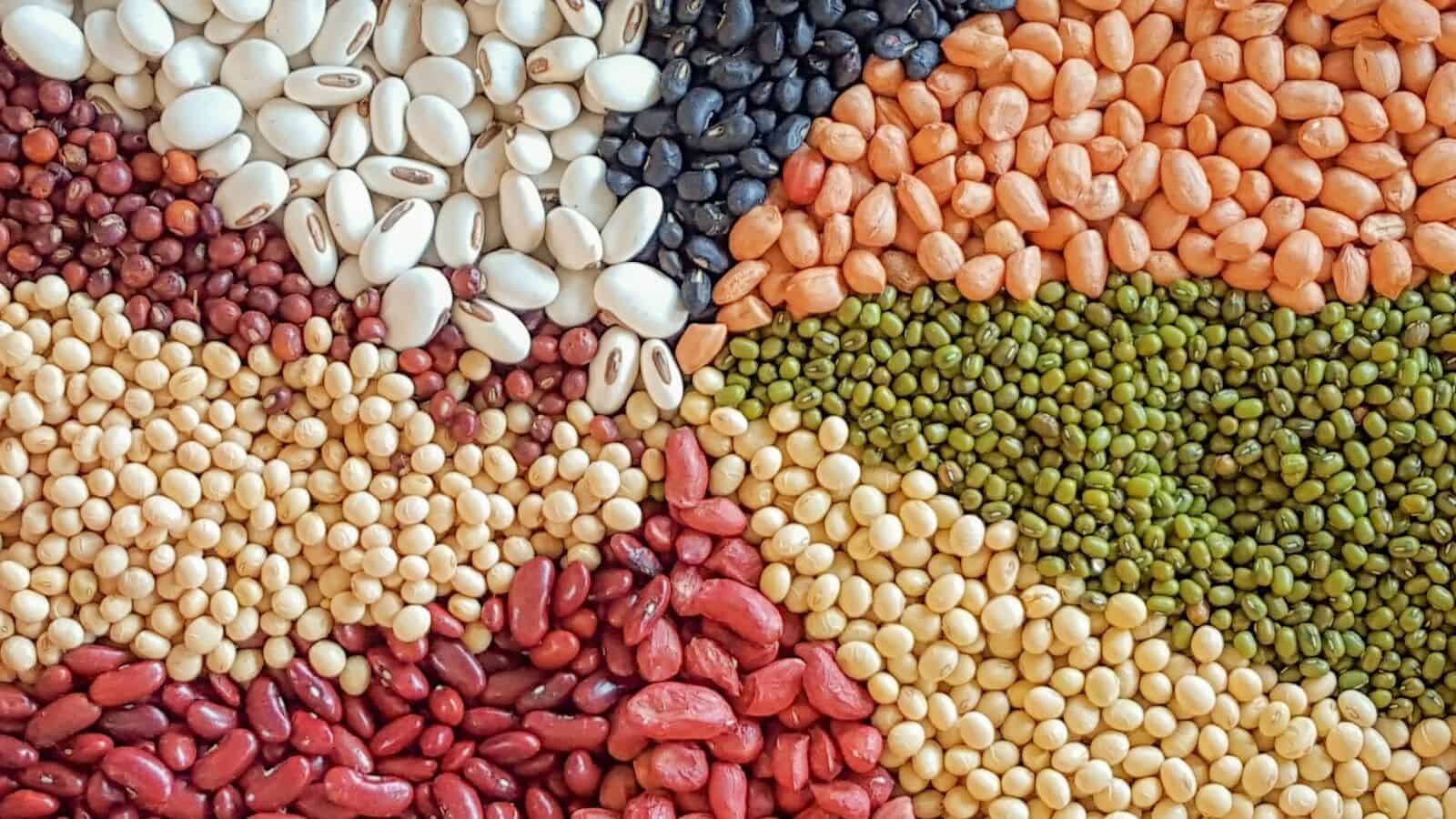 Early-stage trait discovery in pulses
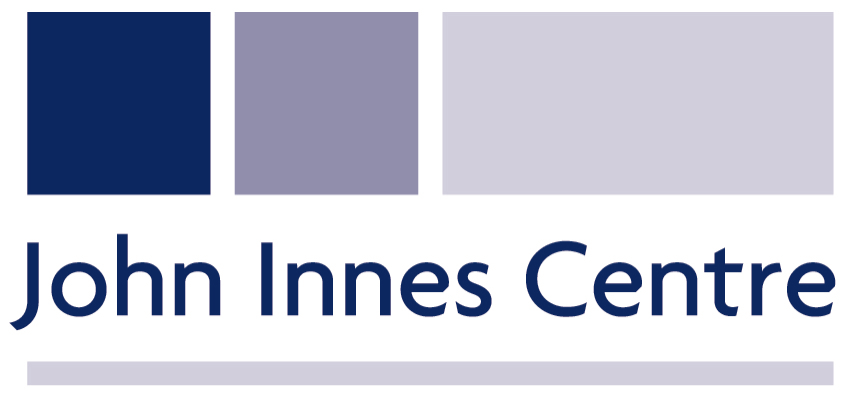 Prof Lars Østergaard
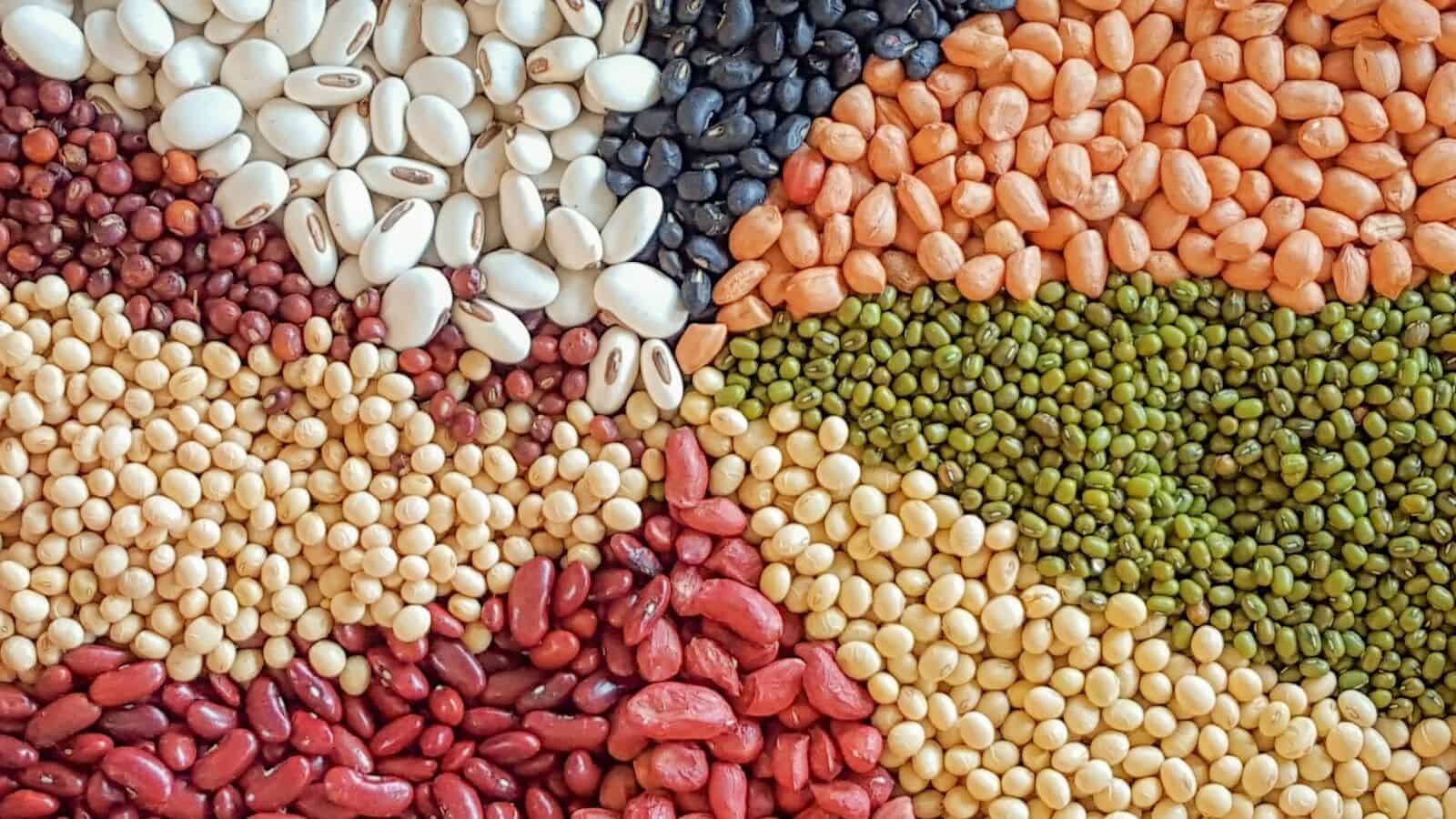 Why Pulse crops?
Release less GHGs per unit area than other foods
Require less input (fix atmospheric N2, C sequestration)
Regenerate nutrient-deficient soils (ideal for crop rotation)
World-wide source of high-quality food
Benefit to human health
 - High in protein, minerals, vitamins and resistant starch
Healthy Planet
Land use per 100 g protein
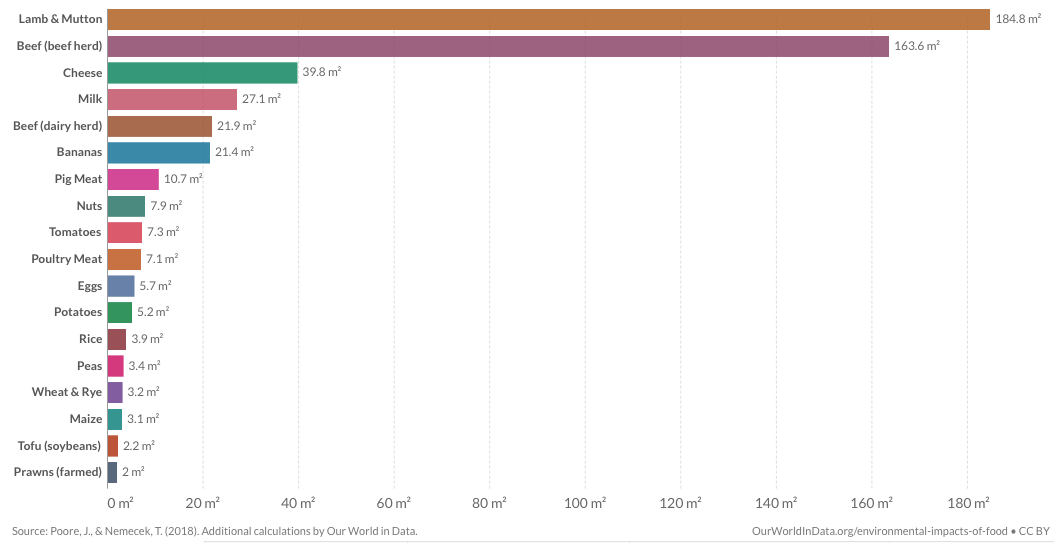 Healthy Planet
GHG emissions per 100 g protein
Greenhouse gas emissions are measured in kilograms of carbon dioxide equivalents (kg CO2 eq).
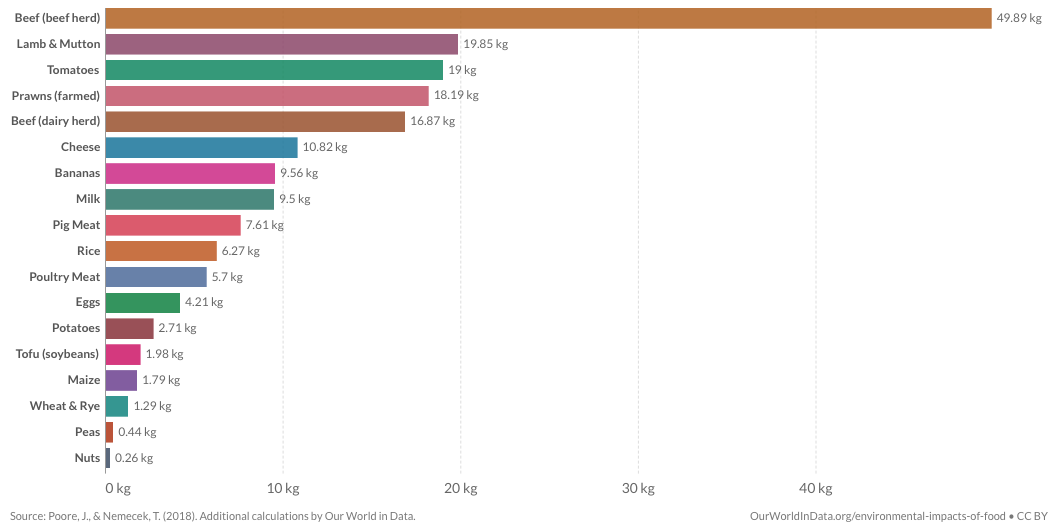 Healthy People
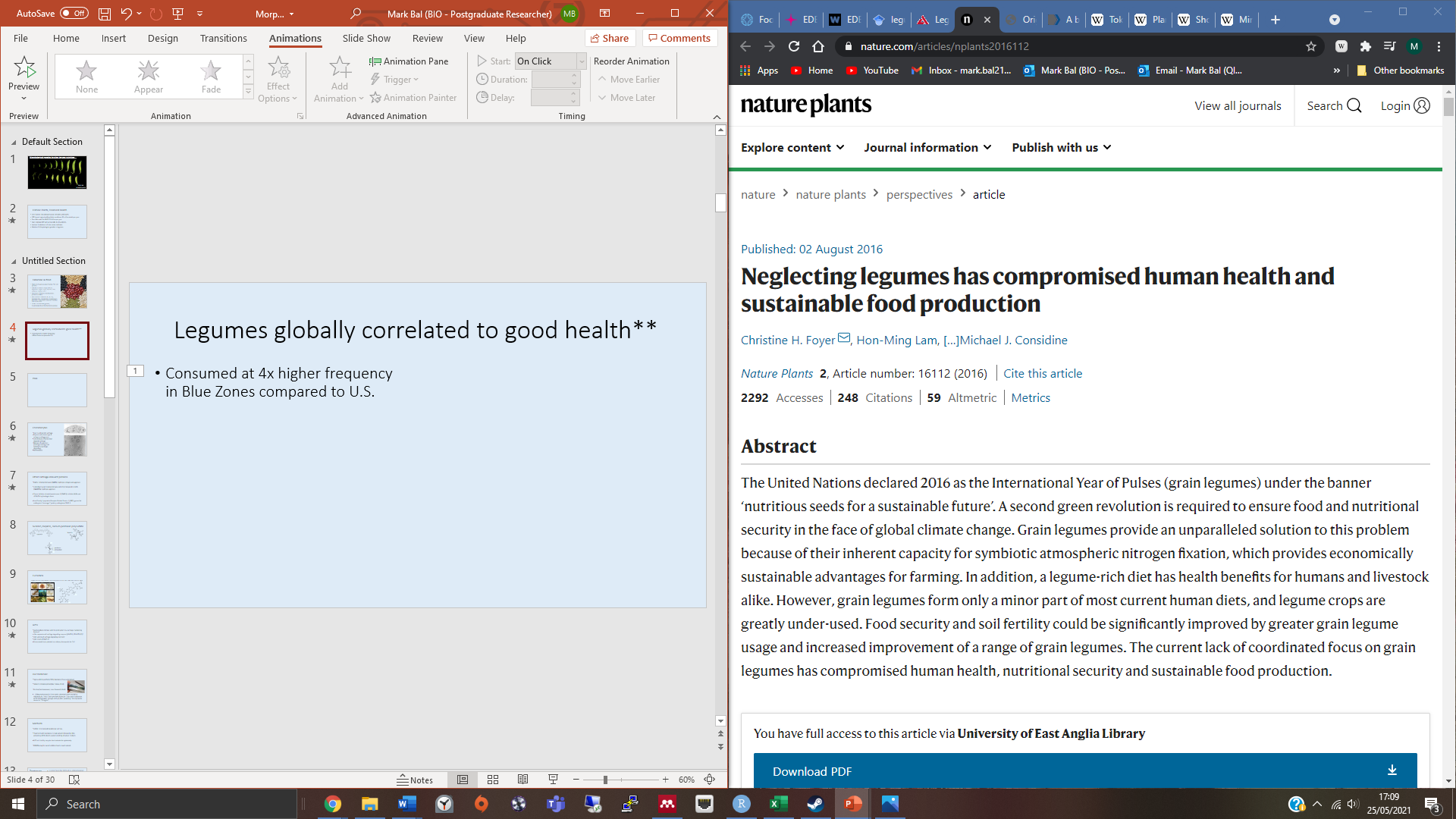 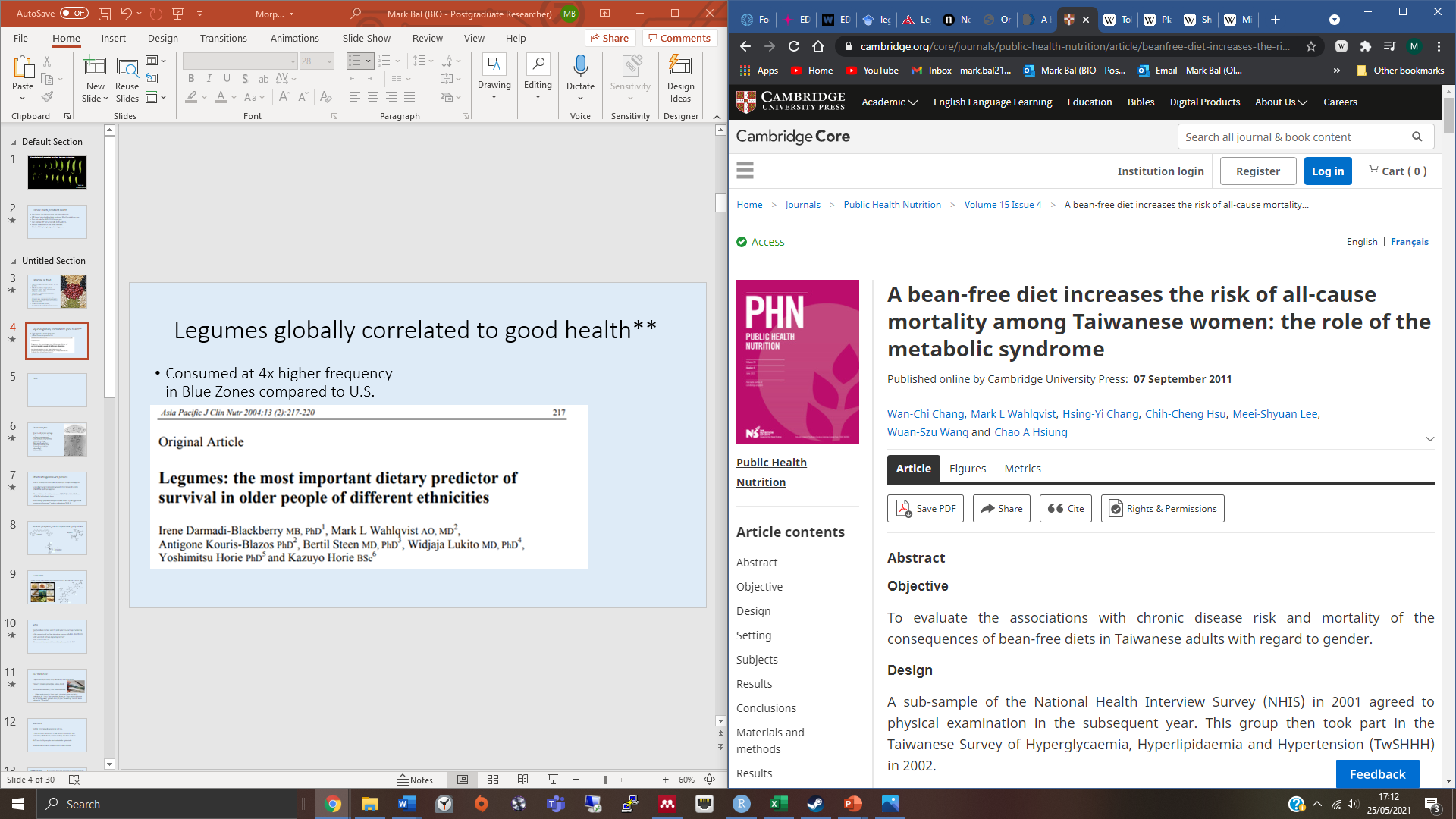 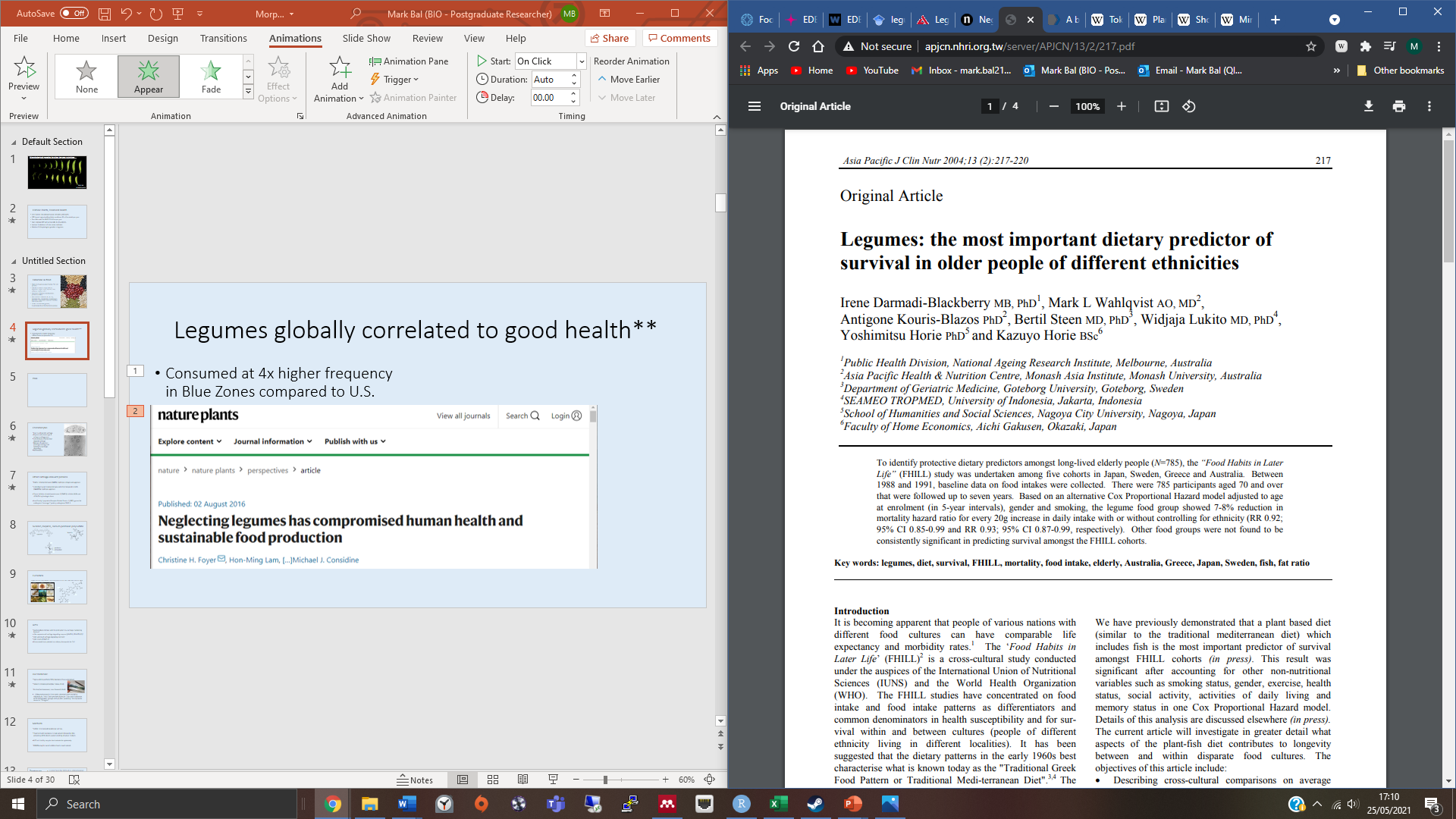 Healthy Plants
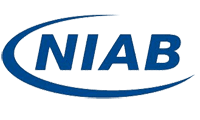 A model for pre-breeding research
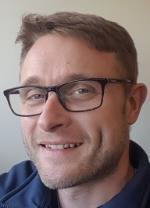 QTL scan for Chocolate spot scored in the field
Chocolate spot in Faba
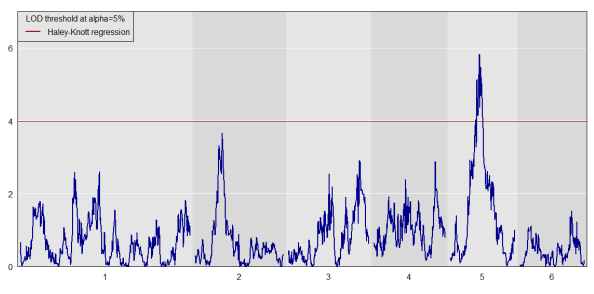 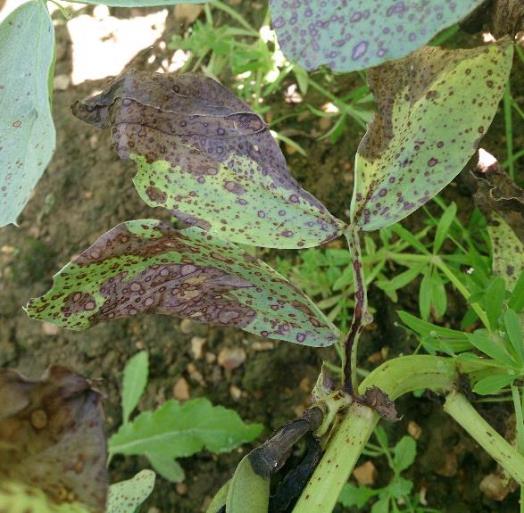 Tom Wood
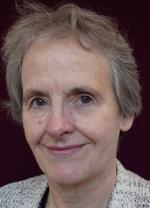 Jane Thomas
NIAB has:
1) identified improved resistance in Faba germplasm
2) created genetic tools to track the resistance in breeding programmes 3) generated early-stage material for use by plant breeders
Healthy Plants
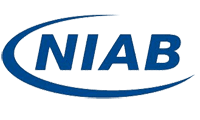 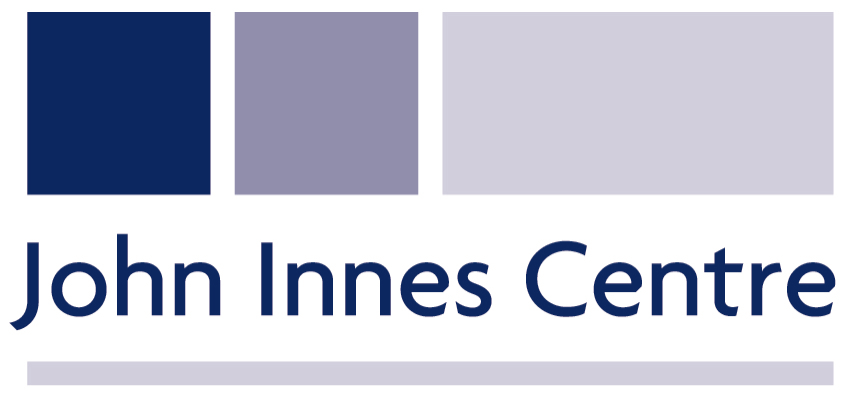 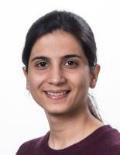 Map of NLR resistance genes in pea genome
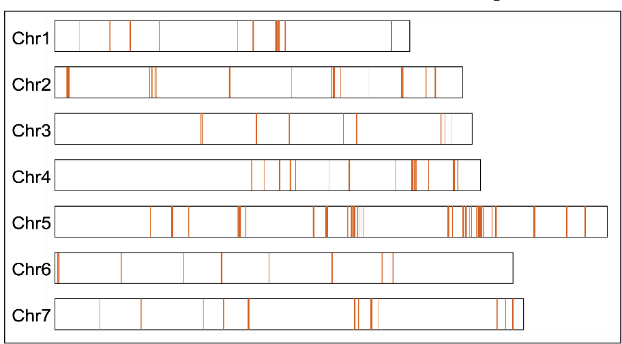 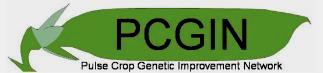 Sanu Arora
JIC
Resistance diversity
towards Downy Mildew
in pea lines with 2 UK isolates
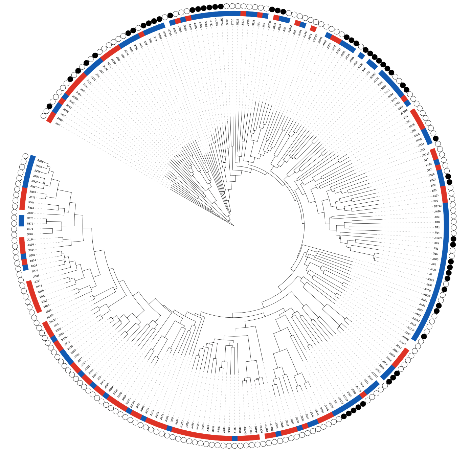 Genome-wide association study
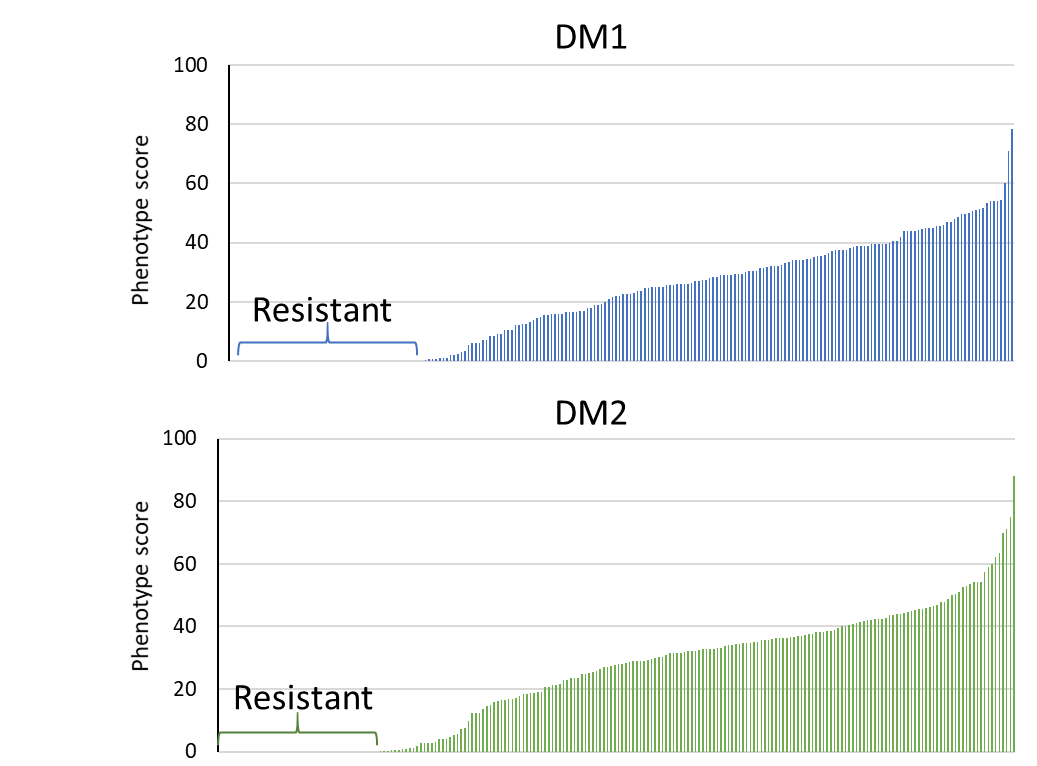 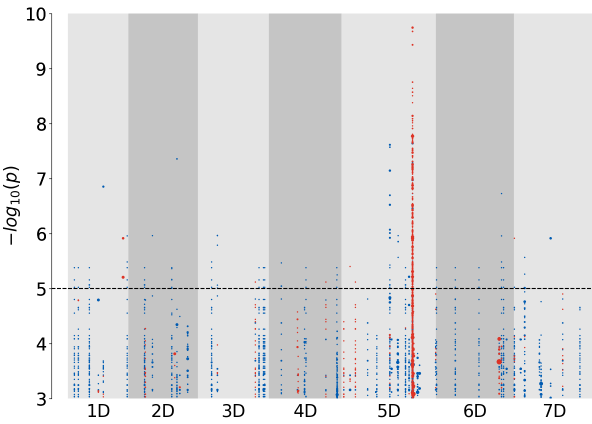 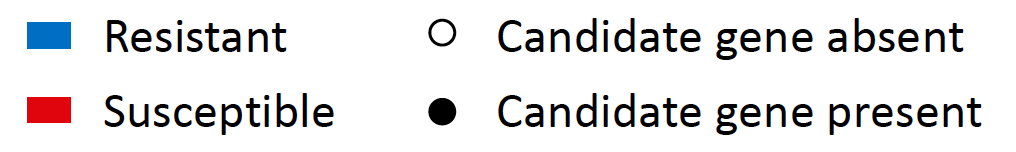 1       2        3         4          5          6          7
Chromosome number
Genetic determinants of seed traits and yield
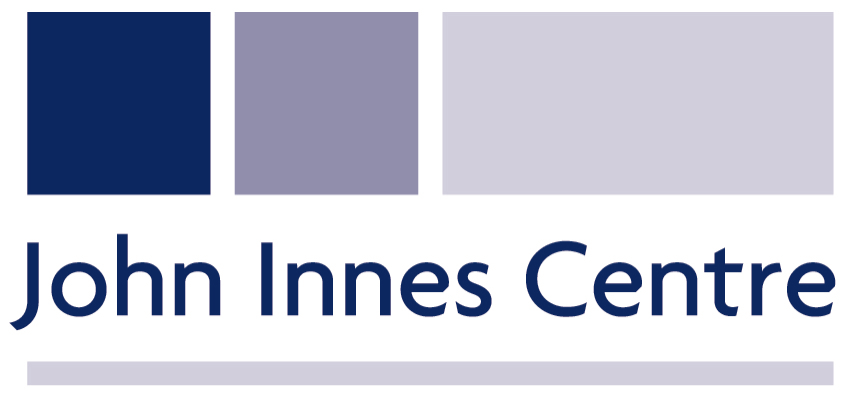 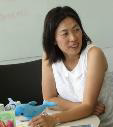 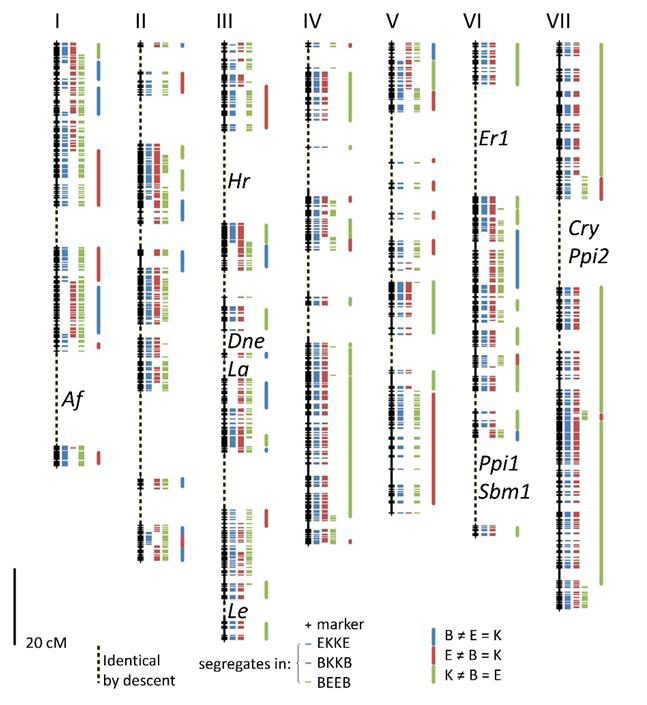 Chia Hattori
Mean seed
weight
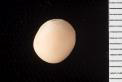 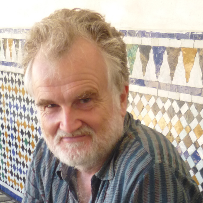 Engima
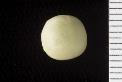 Brutus
Noel Ellis
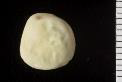 Kahuna
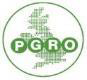 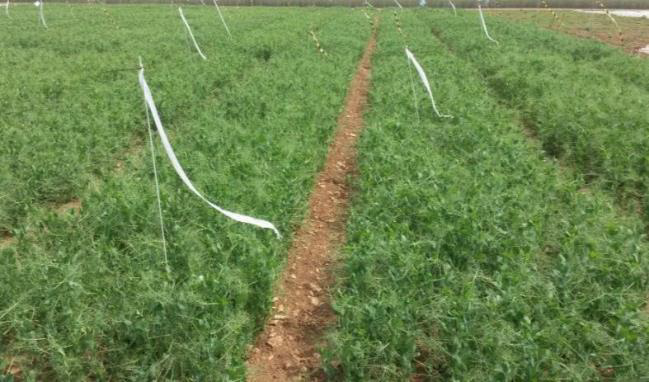 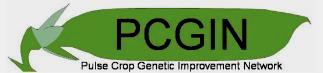 Modifying digestibility of pea seed protein
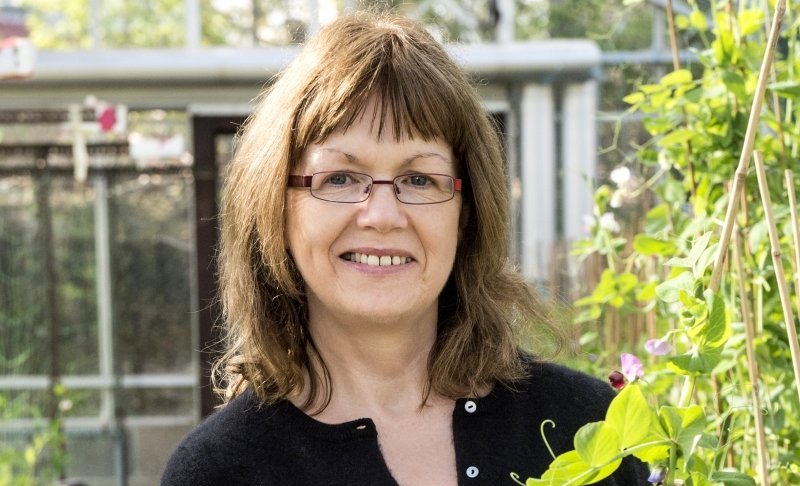 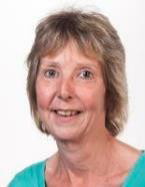 PLT triple
TI mutant
Claire Domoney
Control
Tracy Rayner
TI mutant
PLT triple
Control
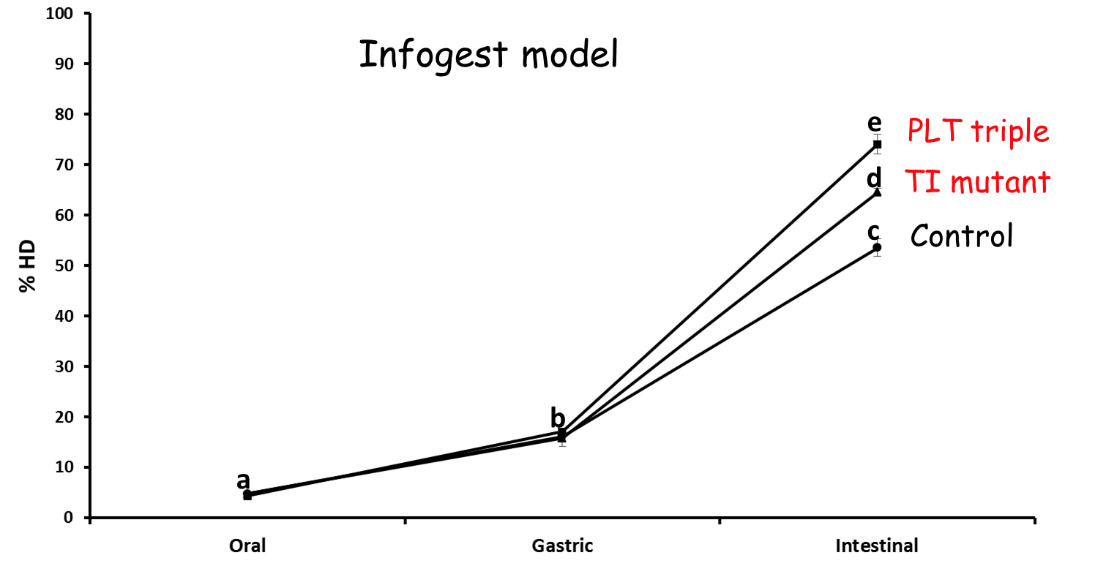 Infogest model
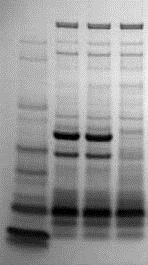 PA2
LecA
Oral
Gastric
Intestinal
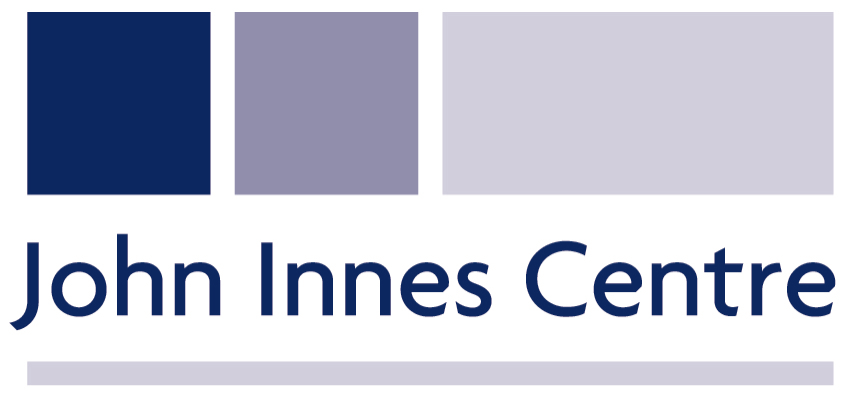 Lowering blood sugar with resistant starch
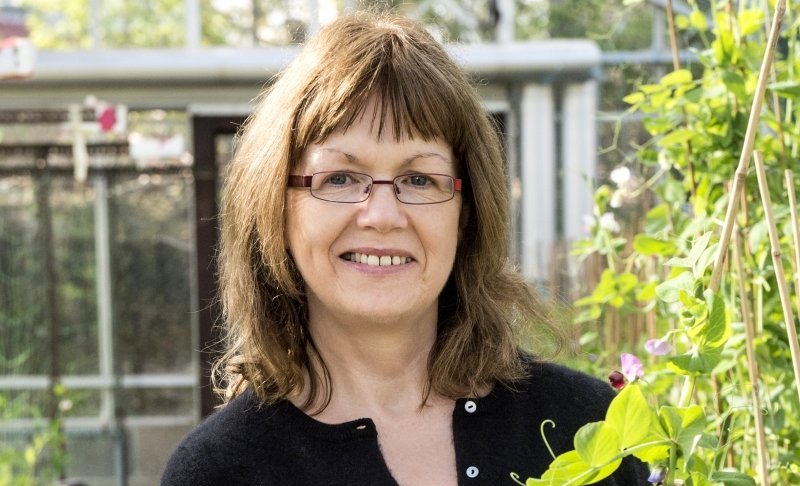 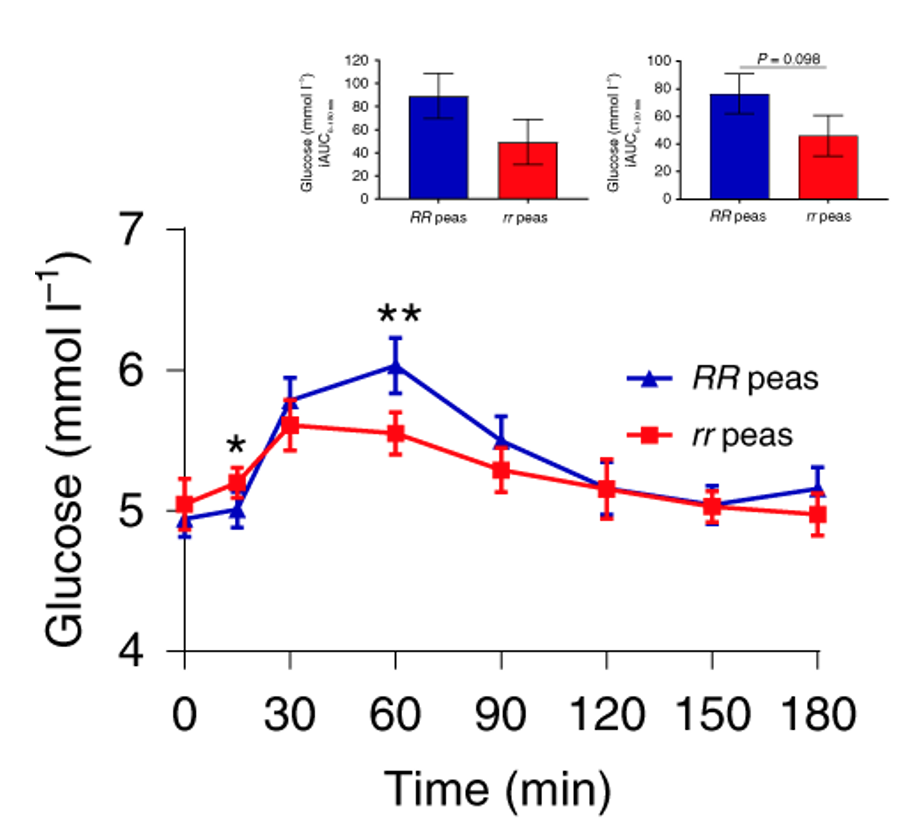 Claire Domoney
Human intervention study:
rr genotype of pea led to a
lower glycaemic and insulaemic
response than RR genotype.
Wrinkled ’super’ pea
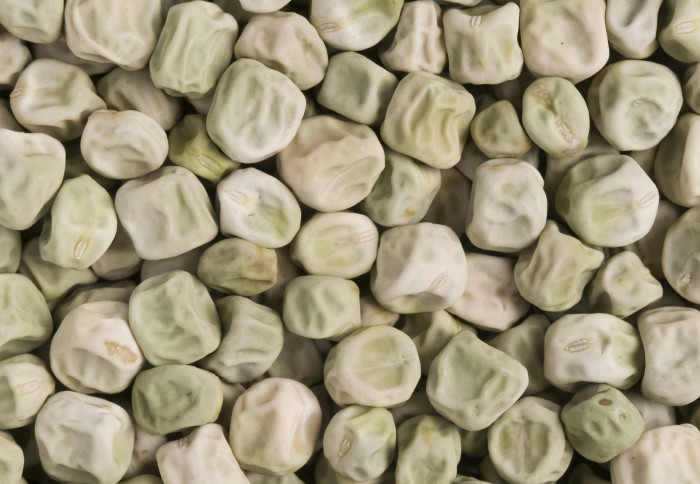 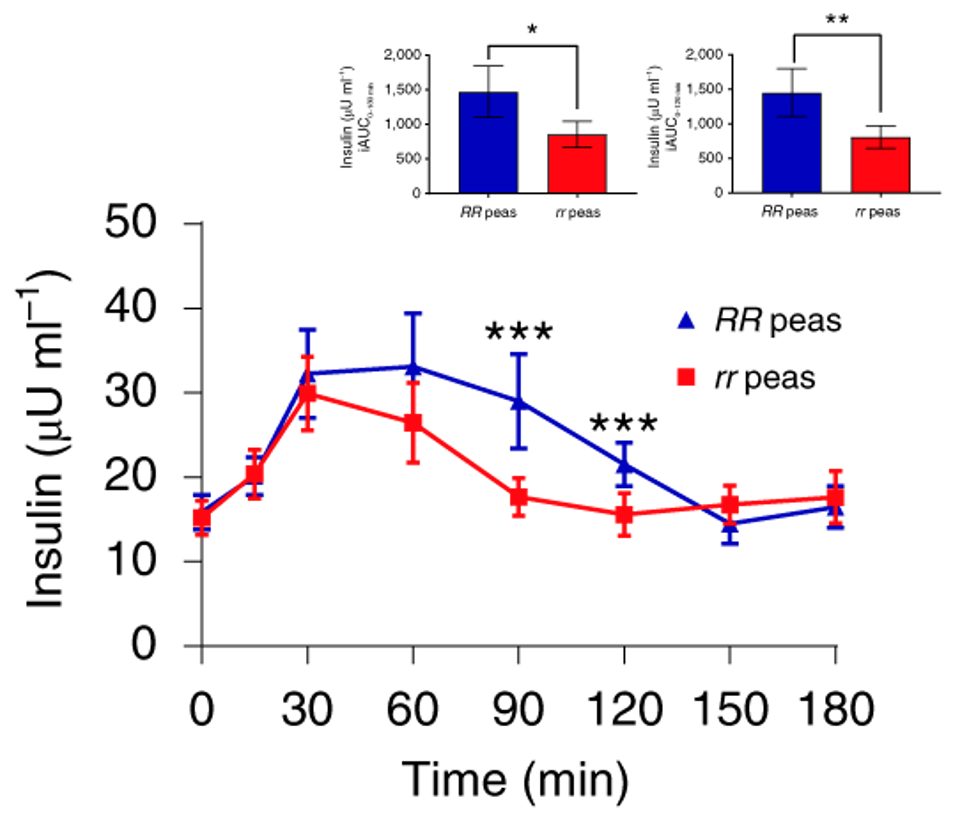 Implication for the design of
health-promoting foods and
reducing risk of type 2 diabetes.
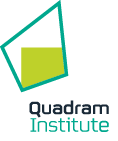 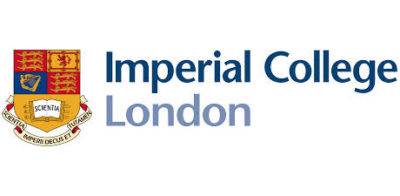 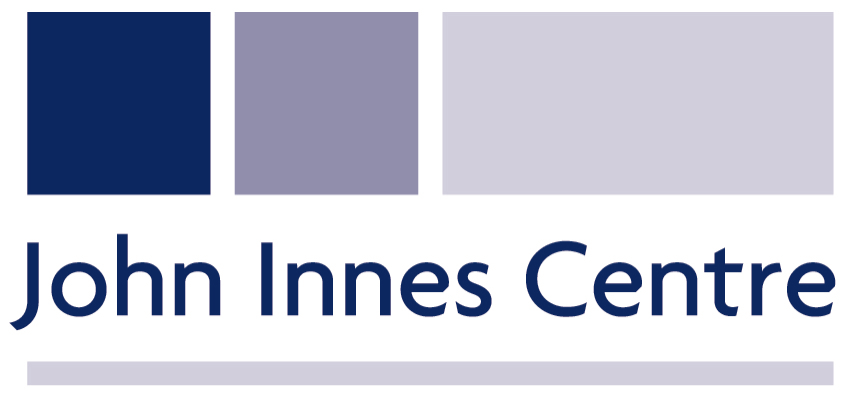 Petropoulou et al (2020) Nature Food 1:1-12
Tools and Resource development
Mendel-Seq: JIC collaborative genomics programme on pea with AGIS, China
- Genome sequence (x20) of >700 accessions
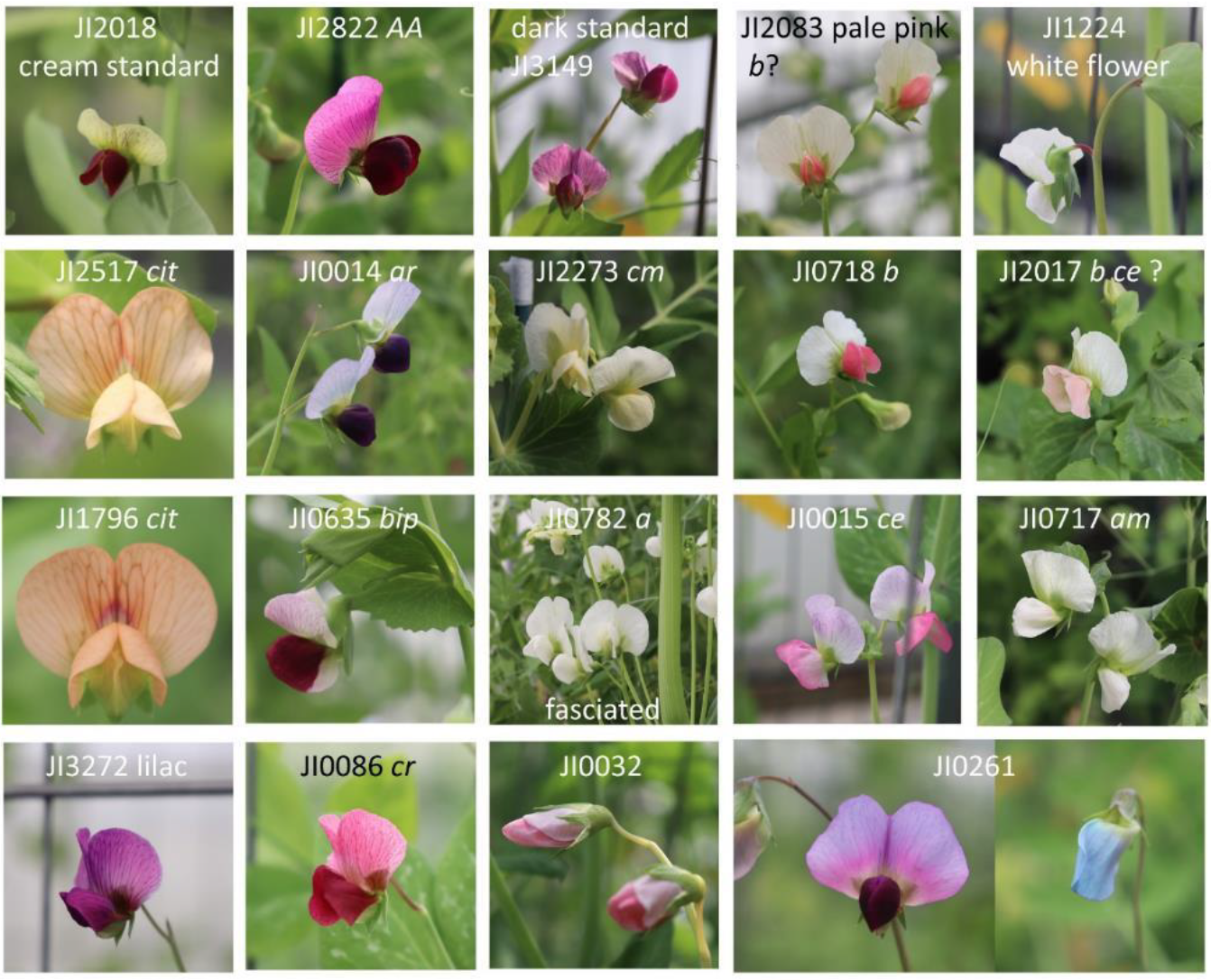 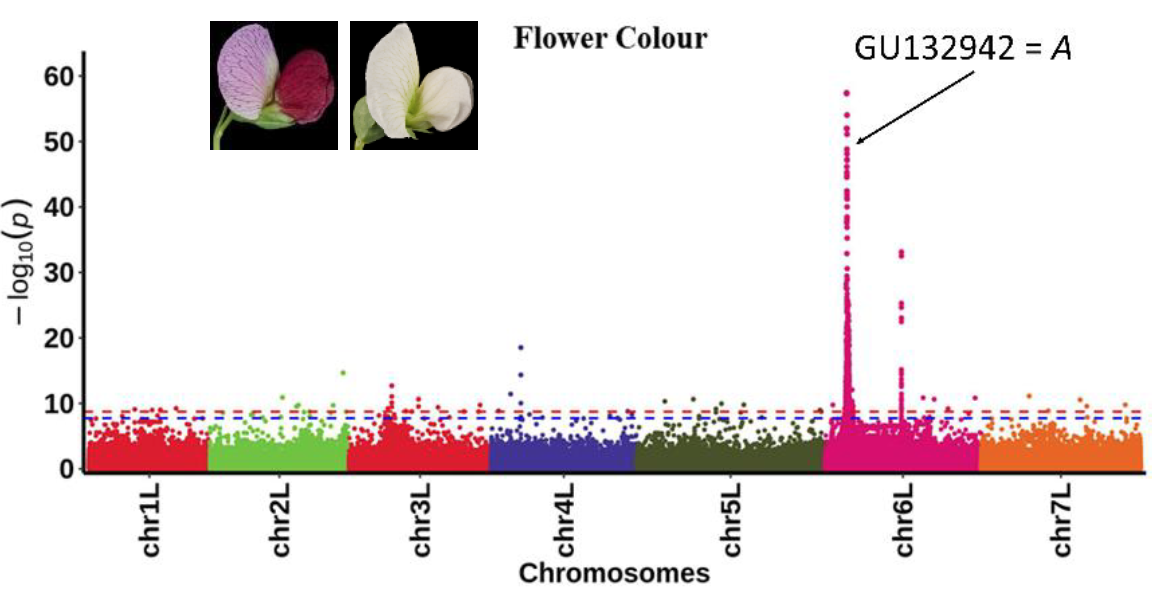 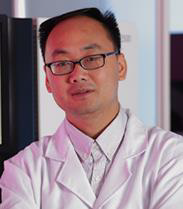 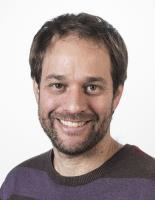 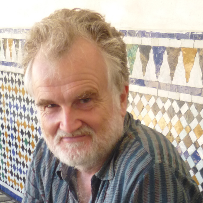 Shifeng Cheng
AGIS
Noel Ellis
JIC
Noam Chayut
JIC GRU
Tools and Resource development
Examples of trait diversity in the Mendel-Seq population
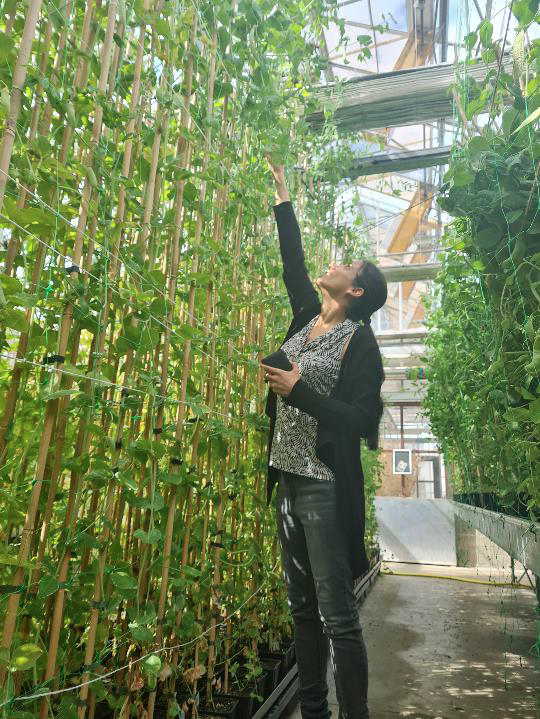 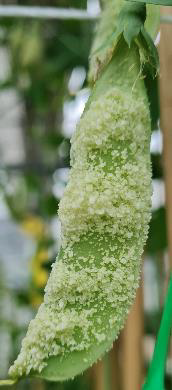 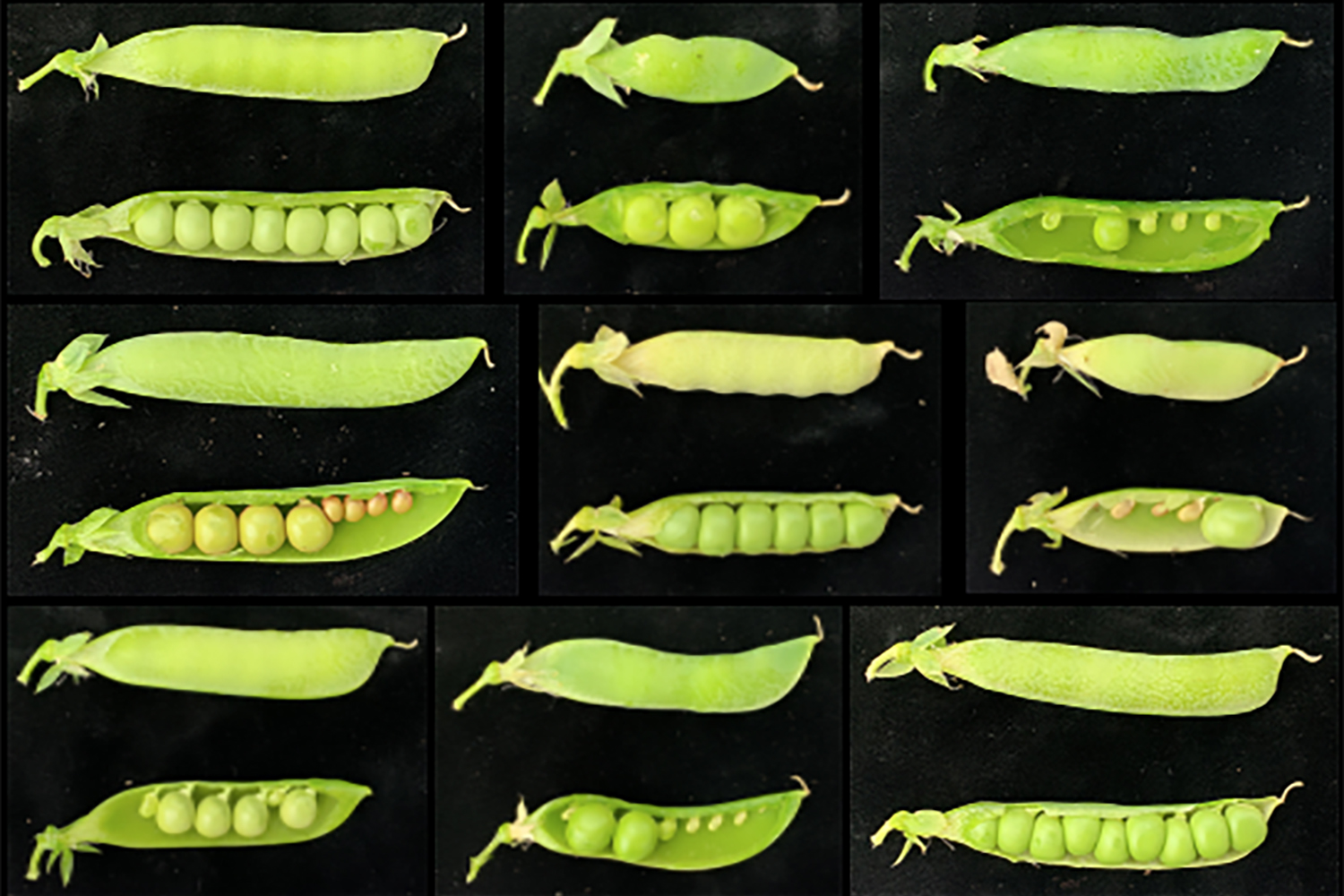 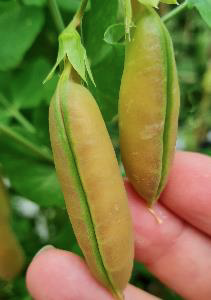 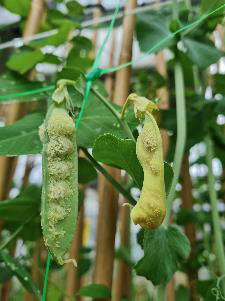 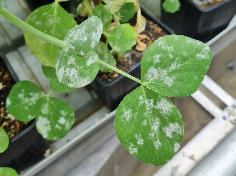 Tools and Resource development
High-quality Genome sequencing and annotation
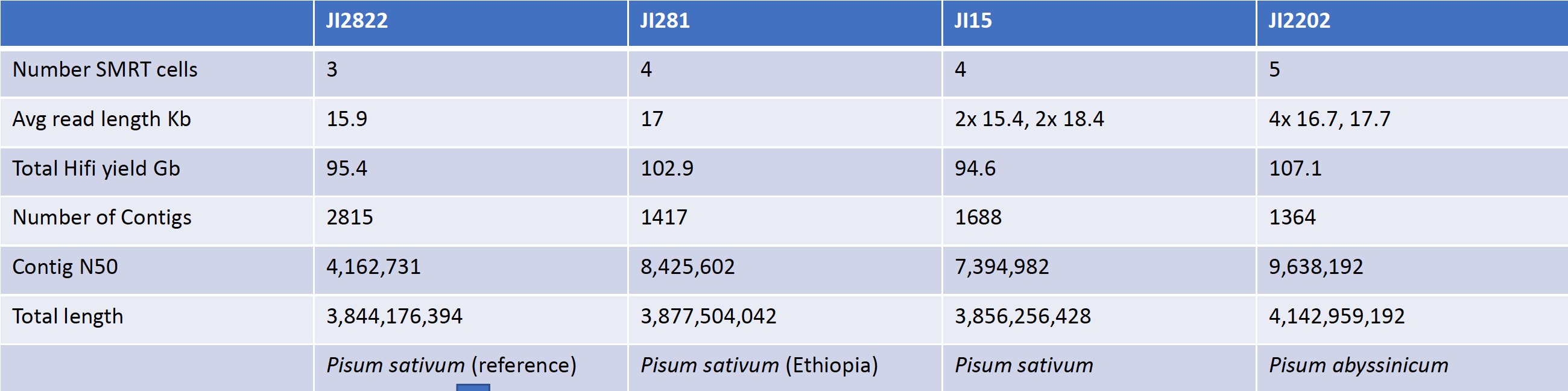 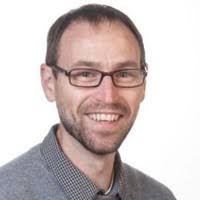 Burkhard
Steuernagel
JIC
Pulse crop transformation and gene editing
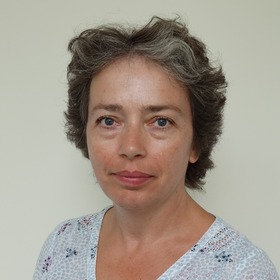 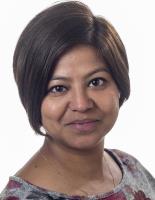 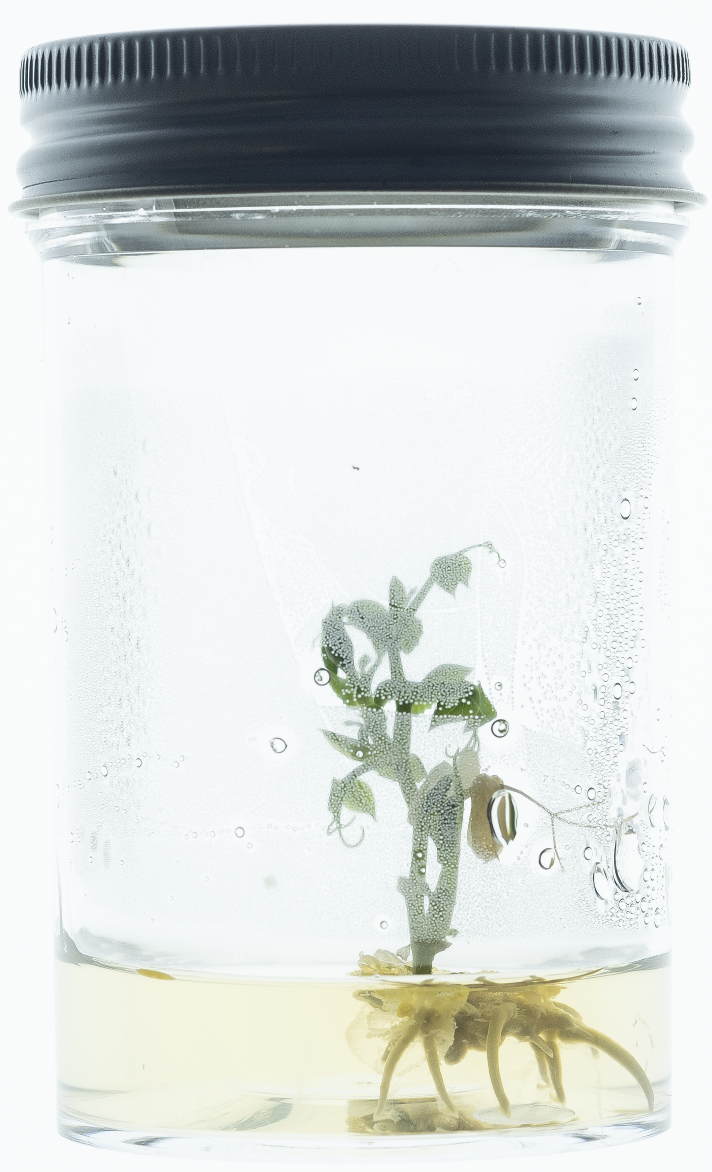 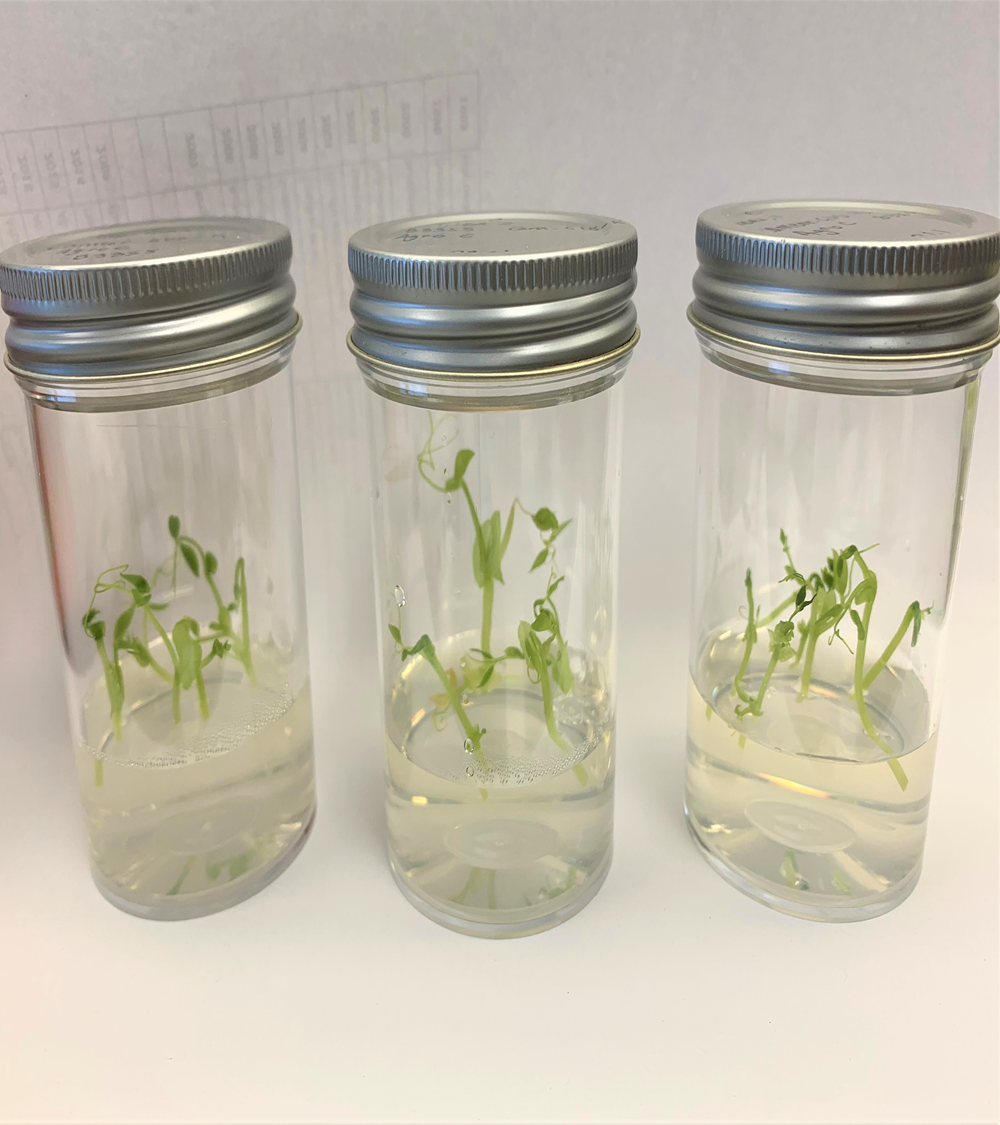 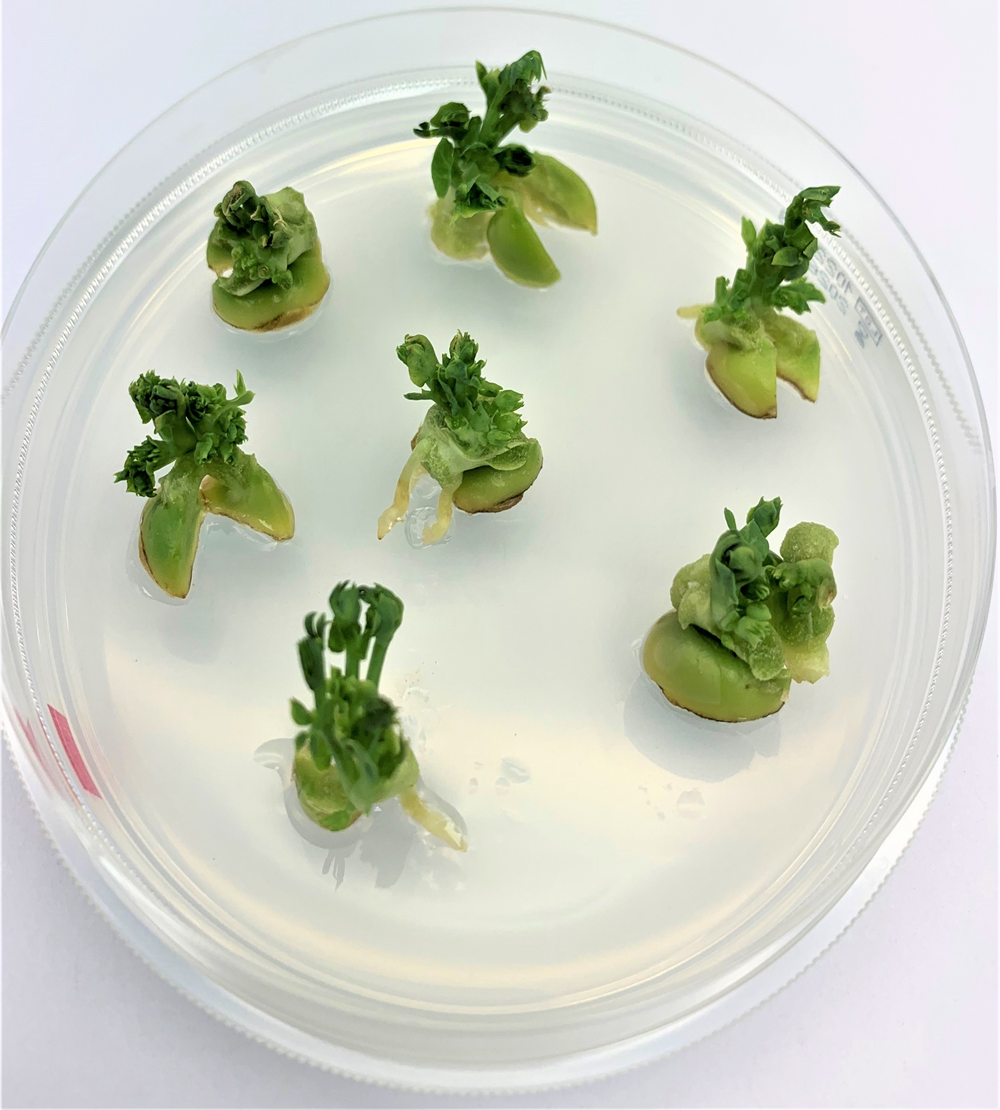 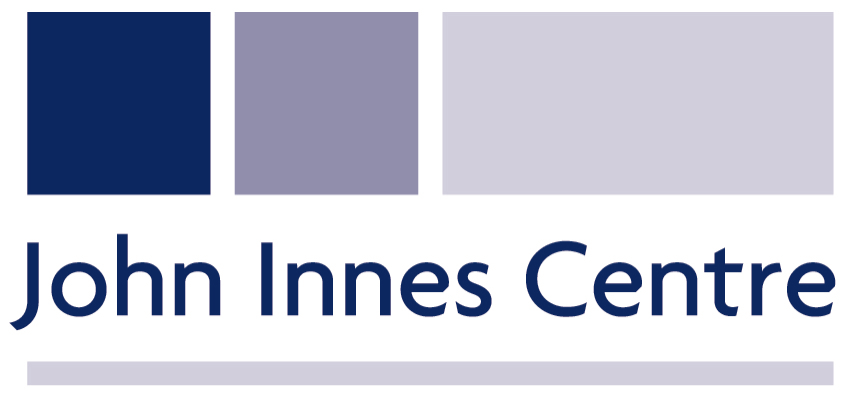 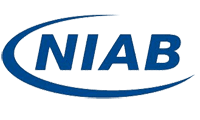 Monika Chhetry
Emma Wallington
Need to reduce use of nitrogen fertiliser
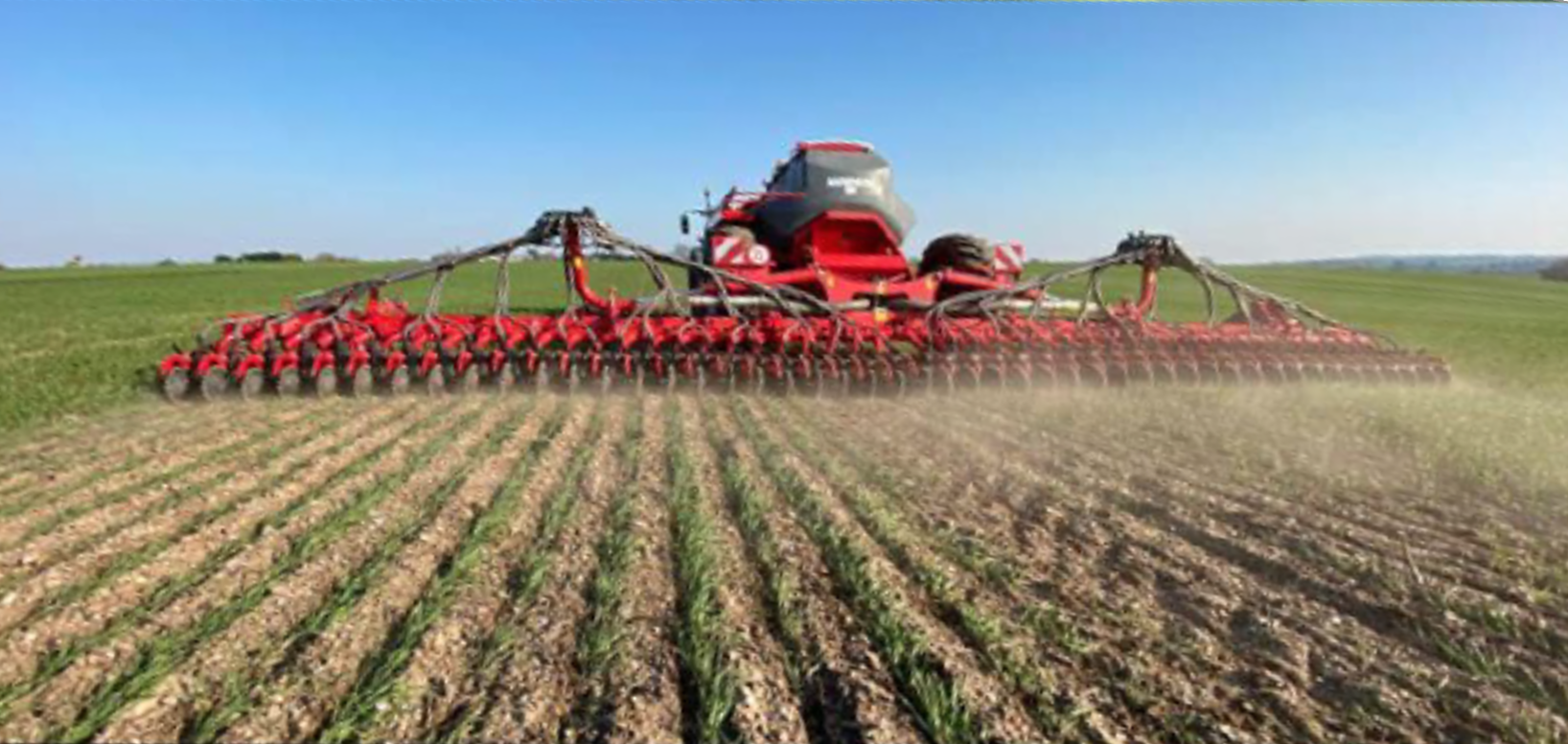 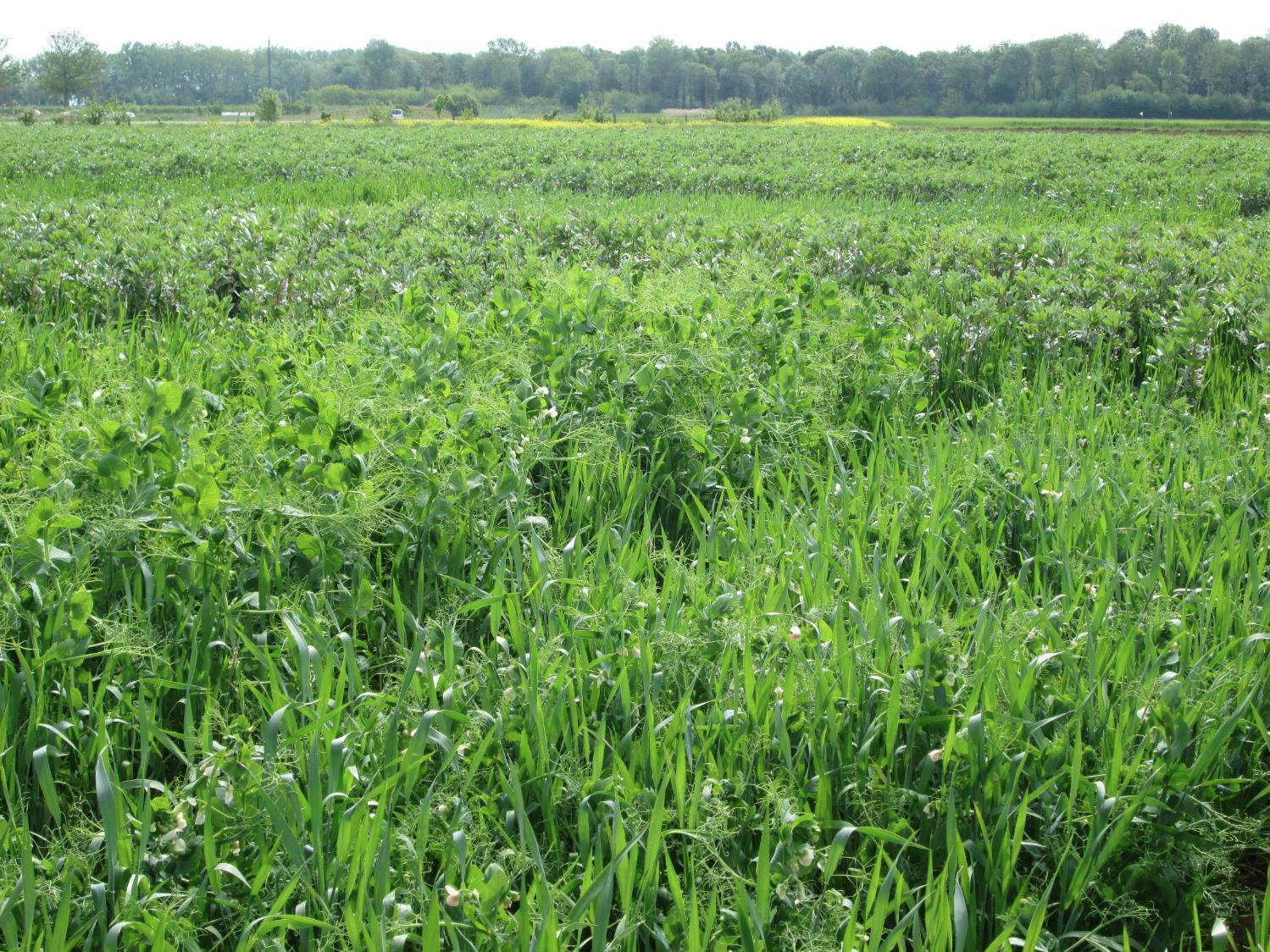 Immediate term:
Current shortage of nitrogen fertiliser within the UK and the massive impact on prices dominates discussion in farming circles.
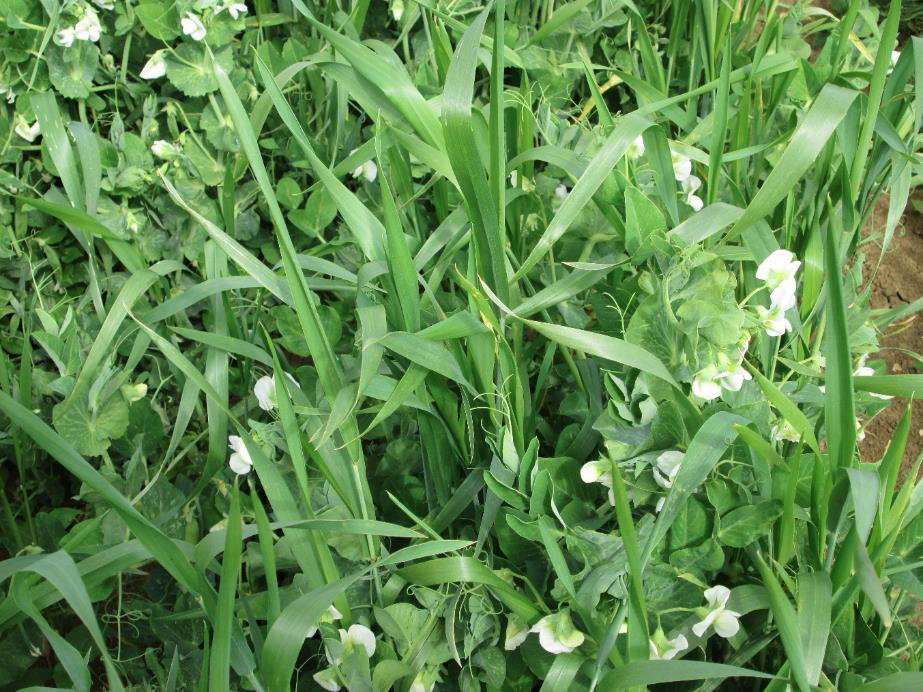 Finding other sources of nitrogen – preferably those that benefit soil and make contributions to sustainable farming systems – is a priority for farmers looking to reduce input.
Jan 2022 prices increased 2.5-3 times compared to Jan 2021 (e.g. from £287/tonne to £758/tonne for Granular urea). Now >£1,000/tonne
=> low-input agriculture